Prisoner’s Dilemma
een experiment
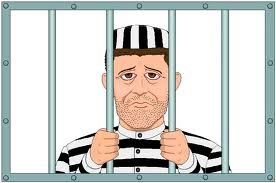 Instructie
Je dadelijk krijgt 2 speelkaarten: een rode en een zwarte (de waarde doet er niet toe)
Je zult in elke ronde moeten kiezen welke kaart je uitspeelt tegen een andere persoon:
een rode kaart levert jezelf € 2,- winst op
met een zwarte kaart geef je de ander € 3,-
jij speelt rood, de ander ook: beiden verdienen €2,-
jij speelt zwart, de ander ook: beiden verdienen € 3,-
jij speelt zwart, de ander rood: jij verdient niets, de ander € 5,-
jij speelt rood, de ander zwart: jij verdient € 5,-  en de ander niets.
Er worden een aantal rondes (onder wisselende omstandigheden) gespeeld.
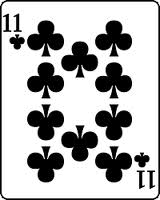 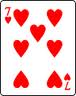 Speelronde 1
NADAT je een kaartkleur gekozen hebt, 
houd je deze kaart (kleur niet zichtbaar) tegen je borst.
Daarna word je (willekeurig) gekoppeld aan een ander.

Koppels tonen hun kaart en verwerken hun opbrengst op het scoreblad en motiveren hun keuze.
een rode kaart levert jezelf € 2,- winst op
met een zwarte kaart geef je de ander € 3,-
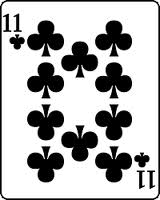 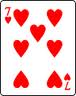 Speelronde 2
Wederom wordt je – na keuze van kleur – (willekeurig) gekoppeld aan een ander.

Koppels tonen hun kaart en verwerken hun opbrengst op het scoreblad en motiveren hun keuze.
een rode kaart levert jezelf € 2,- winst op
met een zwarte kaart geef je de ander € 8,-
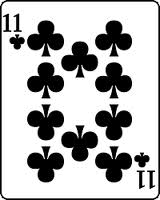 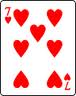 Speelronde 3, 4 en 5
Wederom wordt je voor ronde 3 – na keuze van kleur – (willekeurig) gekoppeld aan een ander.
Daarna speel je nóg twee ronden met dezelfde persoon(gelijktijdig op instructie van de docent én zonder overleg!)

Koppels tonen hun kaart en verwerken elke ronde hun opbrengst op het scoreblad en motiveren steeds hun keuze.
een rode kaart levert jezelf € 2,- winst op
met een zwarte kaart geef je de ander € 8,-
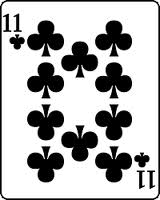 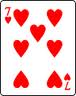 Evaluatie
Eerst individueel:Welke opties heb je steeds overwogen en waarom maakte je een bepaalde keuze?
Was er daarbij een verschil tussen ronde 1 en 2?
En was er een verschil tussen ronde 3 en ronde 4/5?
Zou de uitkomst anders worden als je had mogen overleggen?
Bedenk aan aantal economische voorbeelden uit de praktijk die aansluiten bij dit dilemma.

Bespreek het daarna in viertallen.

Klassikaal: een aantal ‘groepsvertegenwoordigers’ vertelt de conclusies van het groepsoverleg.
Ronde 1 in matrix
Optimale uitkomst
Lage opbrengst om samen te werken
Hoeveel % samenwerking was er in deze ronde? (vingers: zwart-zwart)
Ronde 2 in matrix
Optimale uitkomst
Hoge opbrengst om samen te werken
Hoeveel % samenwerking was er in deze ronde? (vingers: zwart-zwart)
Ronde 3 t/m 5
Hoeveel % samenwerking was er in ronde 3? (vingers: zwart-zwart)
En in ronde 4?
En in ronde 5?
Kunnen we dit verloop verklaren?
Wie probeerde in ronde 3 t/m 5 steeds zwart te spelen en in ronde 1 en 2 steeds rood?
Eind
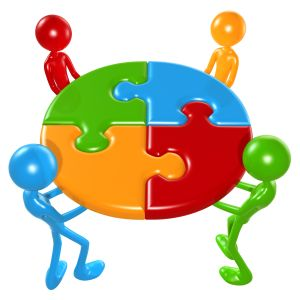 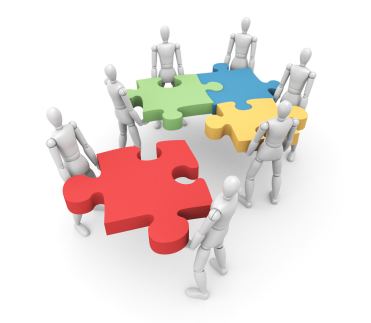 samenwerken?
of niet?